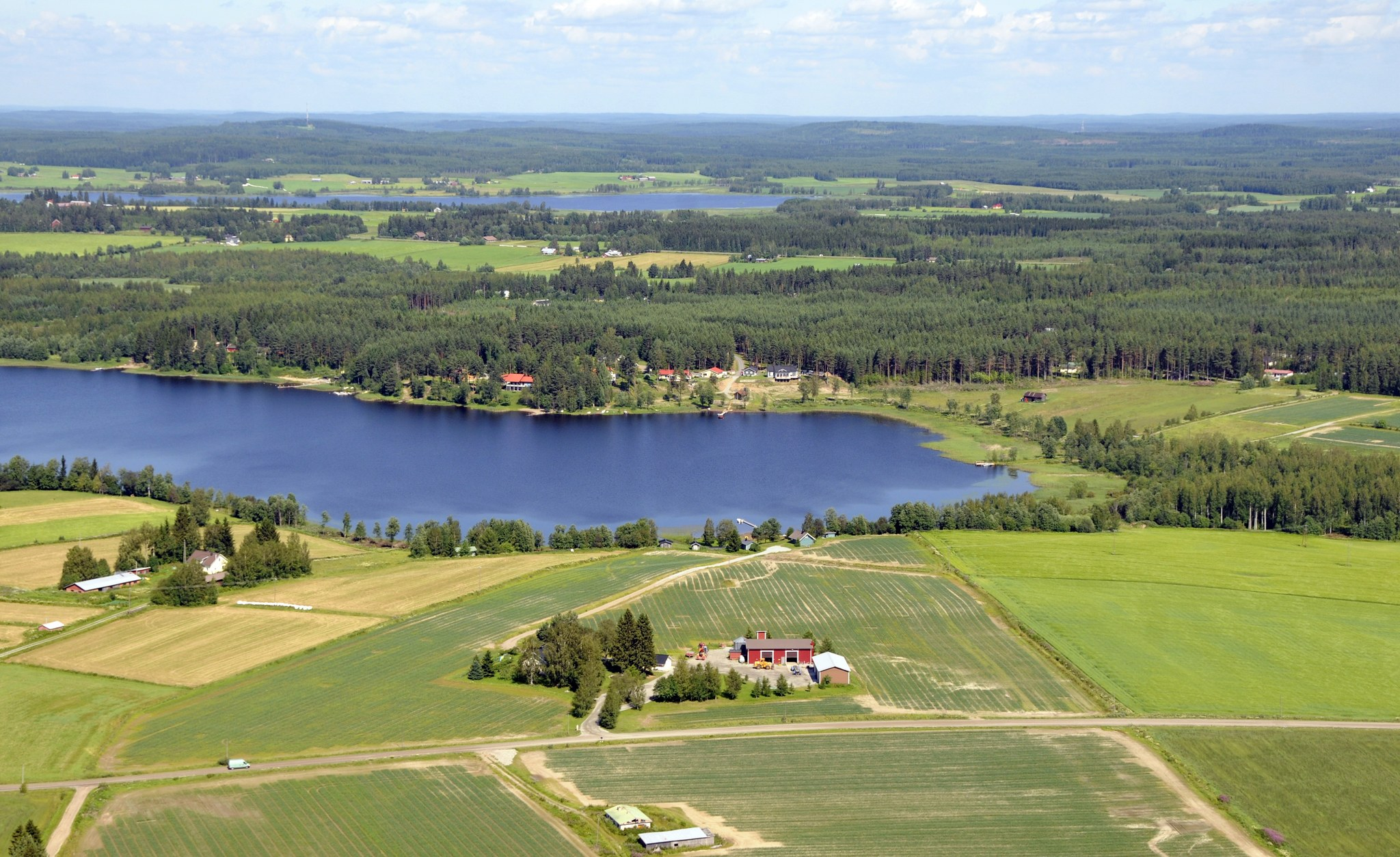 Elettiinpä sitä ennenkin
Käärmelahden vanha koulu
Ja uusi koulu
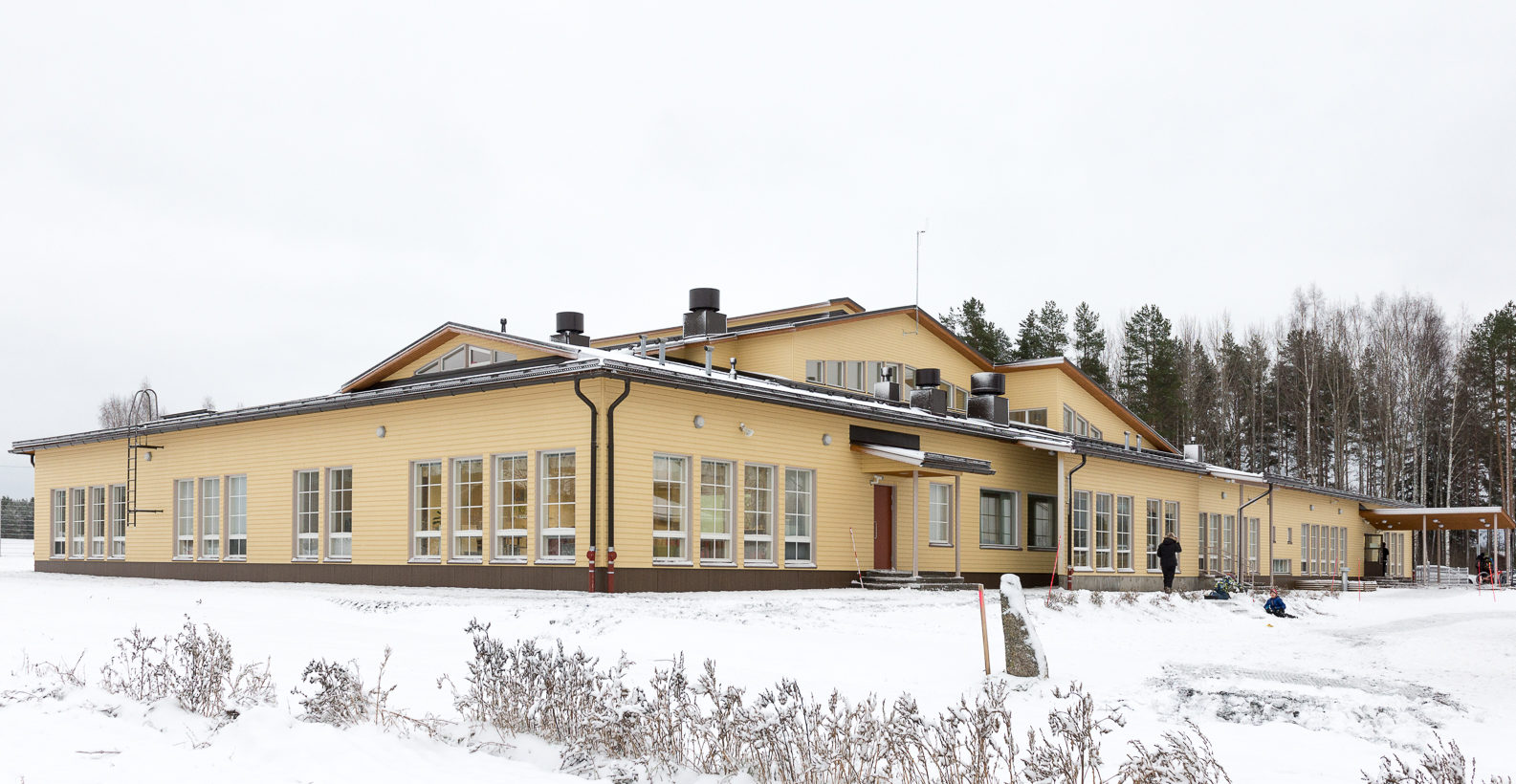 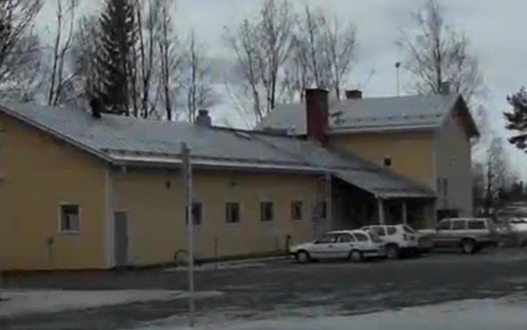 Käärmelahden kylä
Käärmelahti oli lentopallokylä
Käärmelahden nimi tulee käärmeistä, joita on erityisesti Repomäen seutuvilla
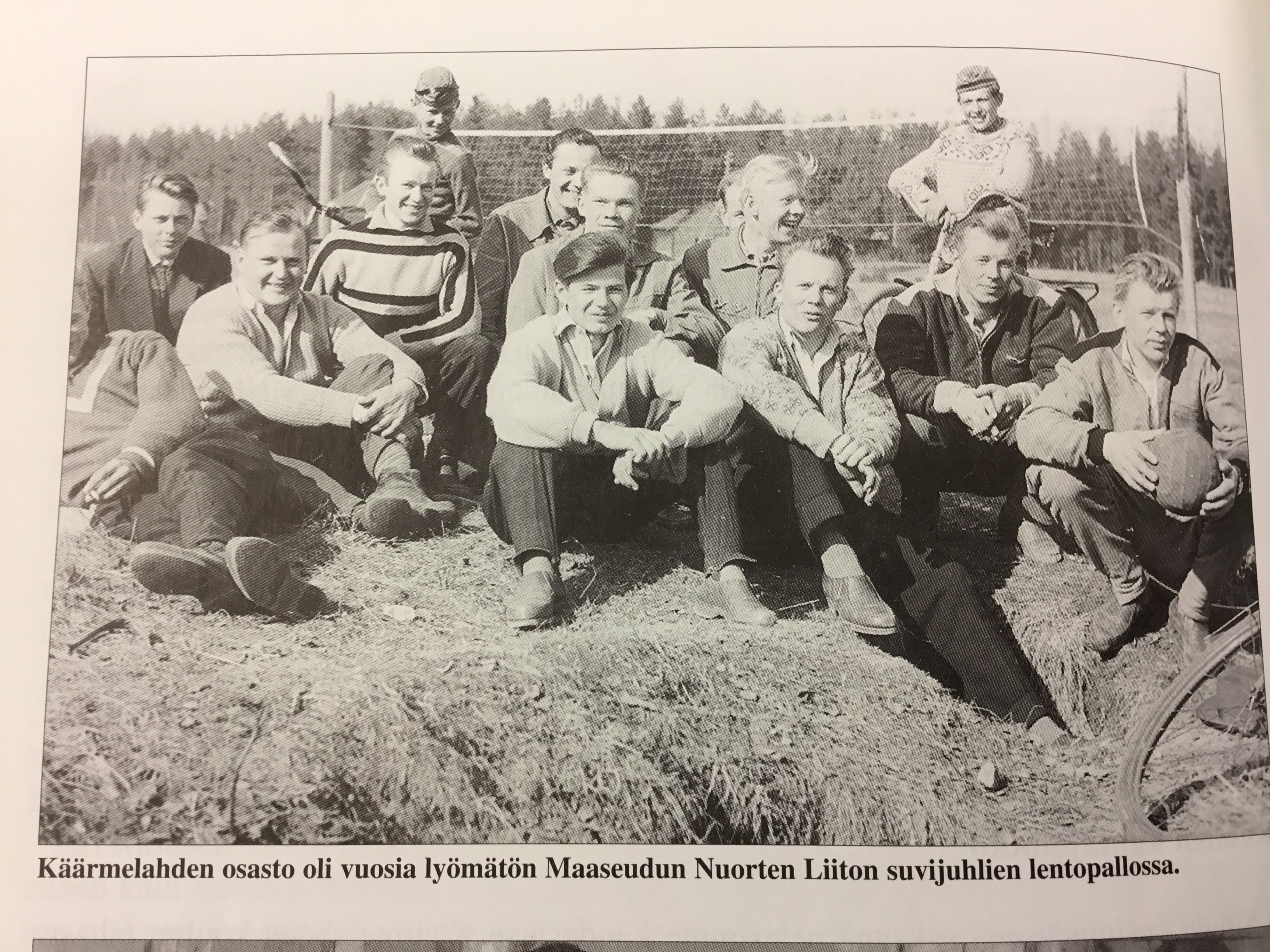 Koulu täyttää syksyllä 120 v.
tietoa vanhan ajan koulusta
Käärmelahdessa koulu alkoi 1902
Ilmainen koulu ruoka alkoi v. 1943 jälkeen.
Käärmelahden koulu valmistui 1903.
Koulu viikko kesti ma-la eli 6 päivää.
Vuonna 1921 suomessa tuli voimaan oppivelvollisuuslaki.
Käärmelahden koulu siirtyi Maaningan kunnan muiden koulujen kanssa perus koulu järjestelmään vuonna 1975.
Kuri oli kova
Kouluasu oli tytöillä mekko ja essu.
Pojilla sarkahousut ja takki sekä lakki.
Toinen koulurakennus saatiin käyttöön v. 1957 ennen sitä käytettiin liikuntasalina.
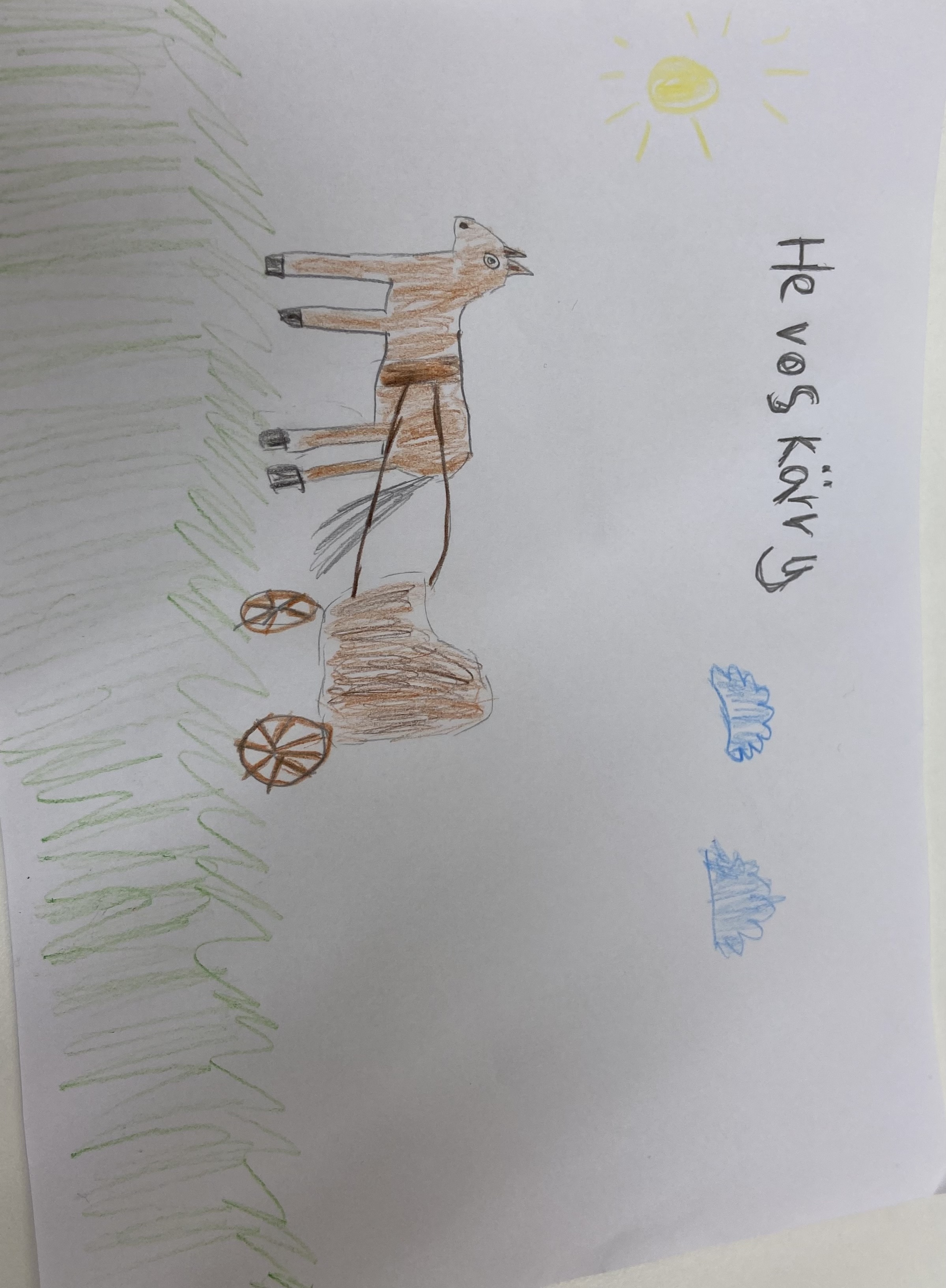 Vanhan ajan kulkuvälineet
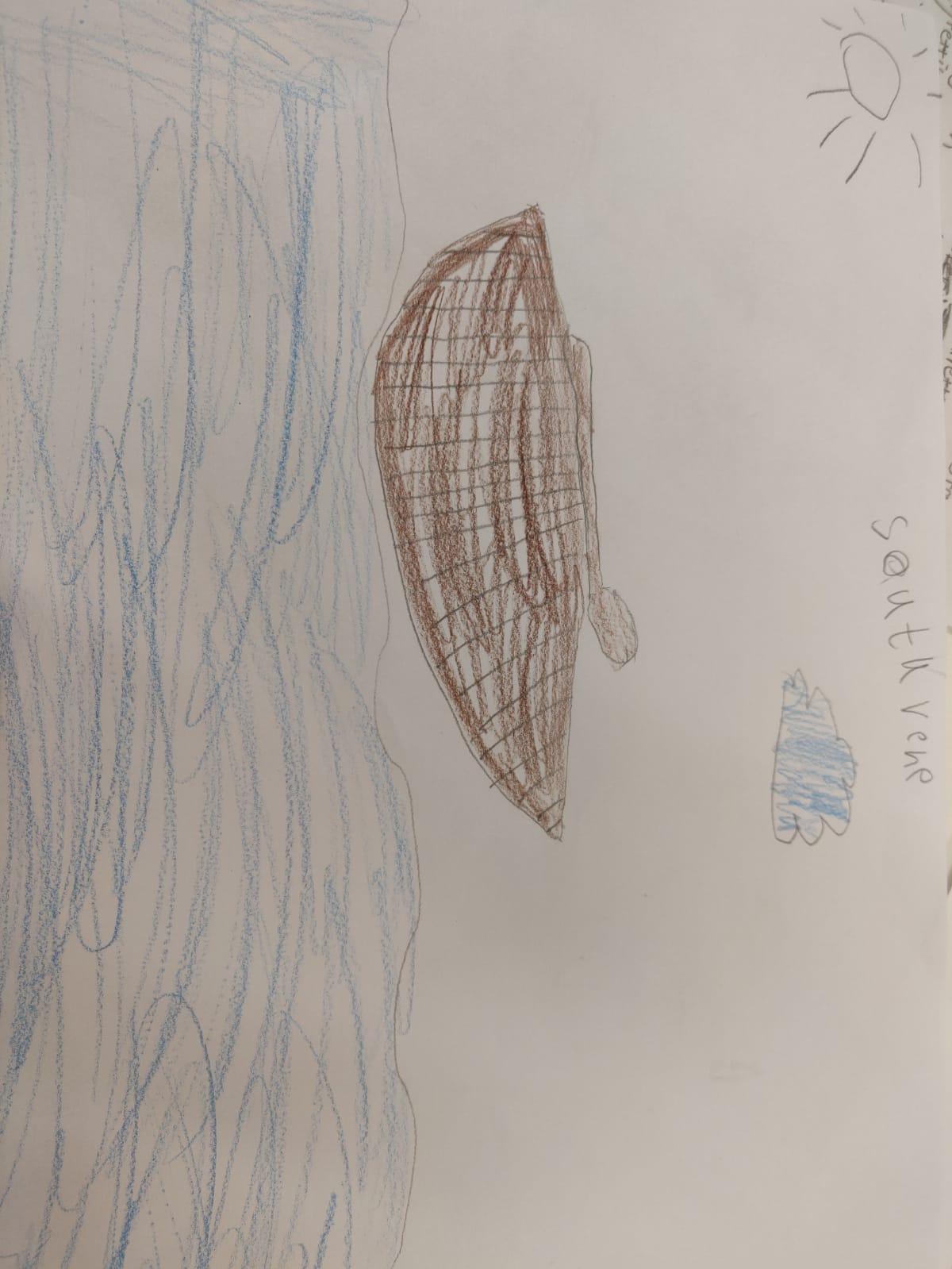 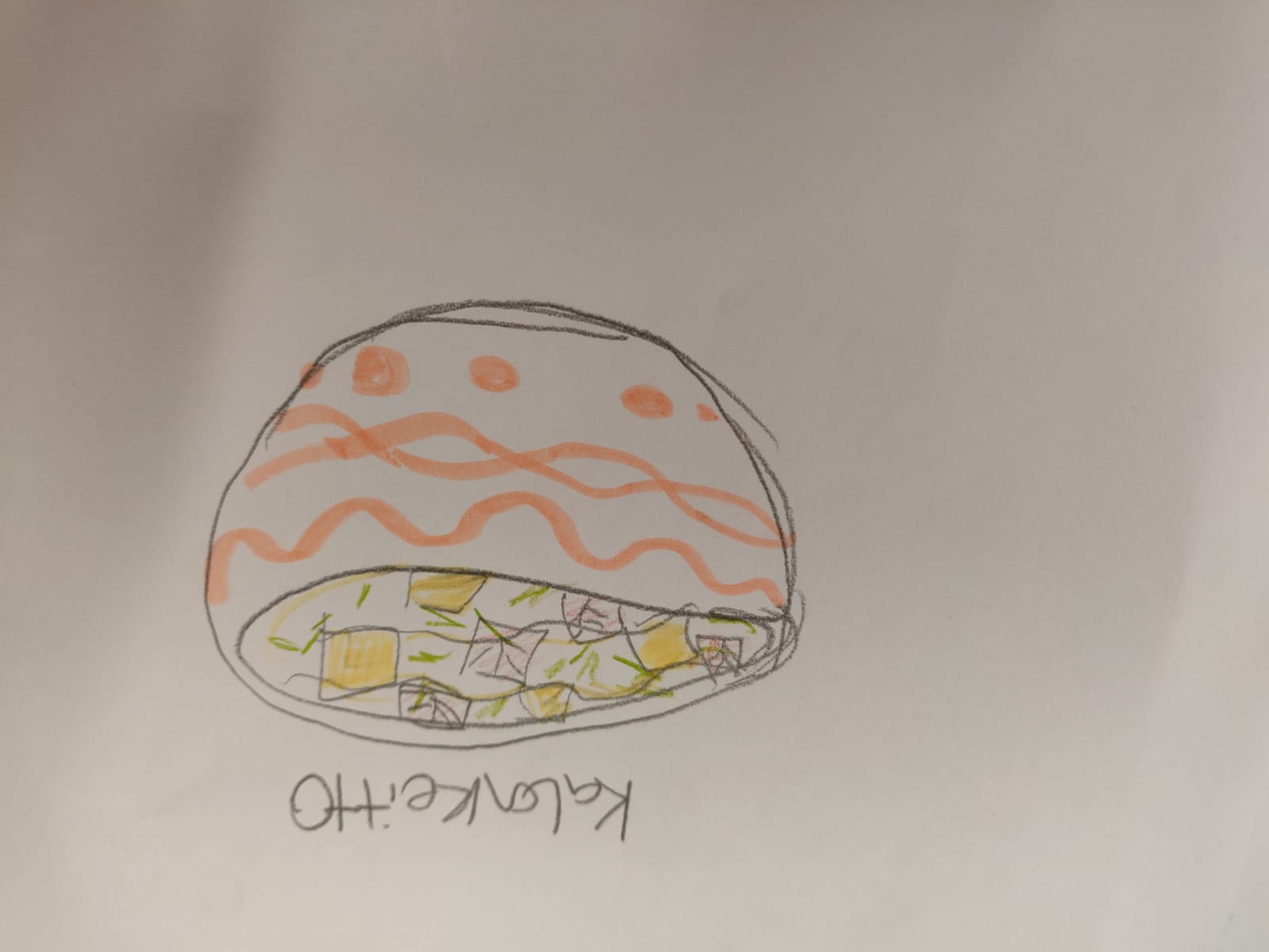 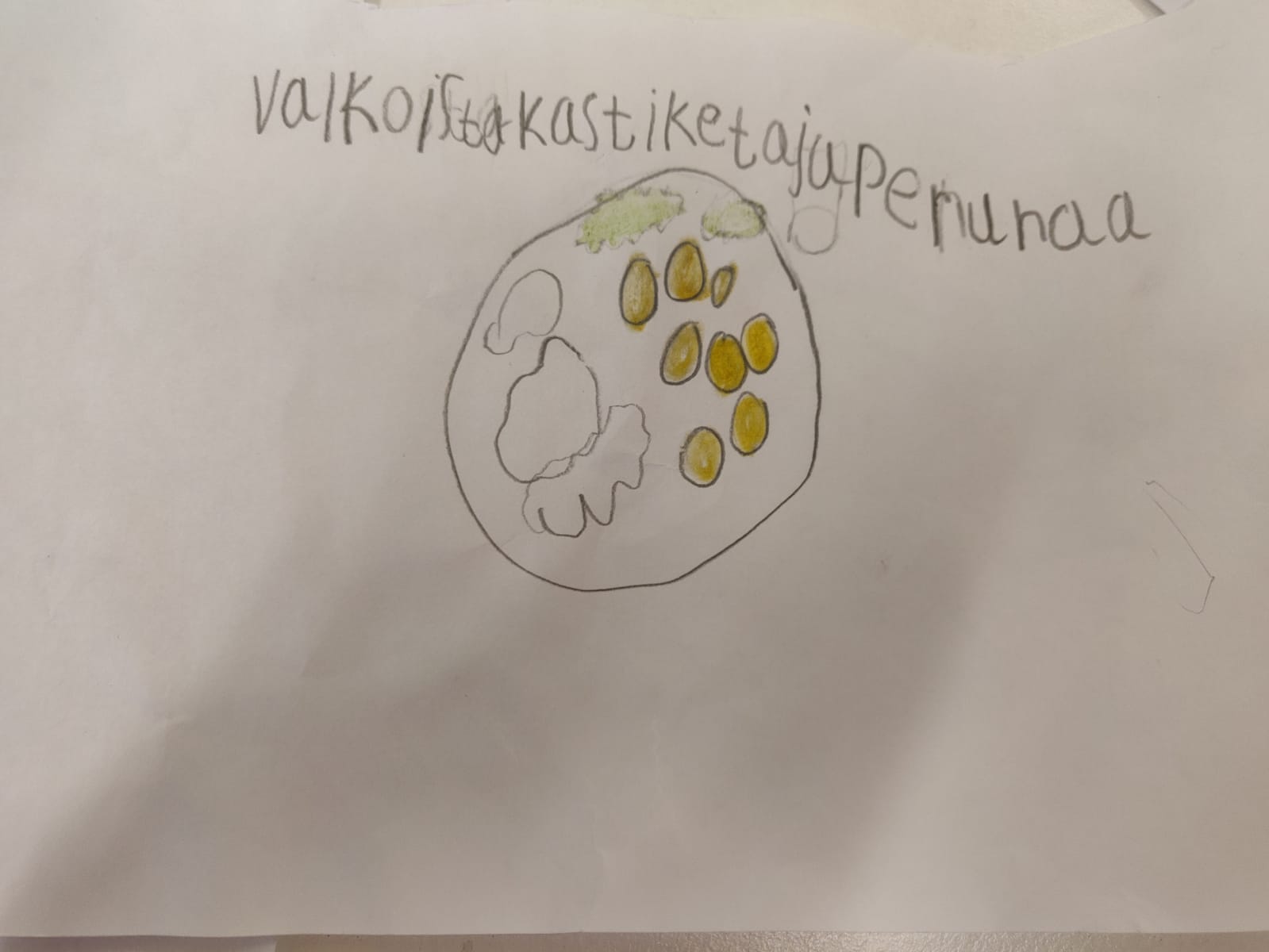 Vanhan ajan ruokia
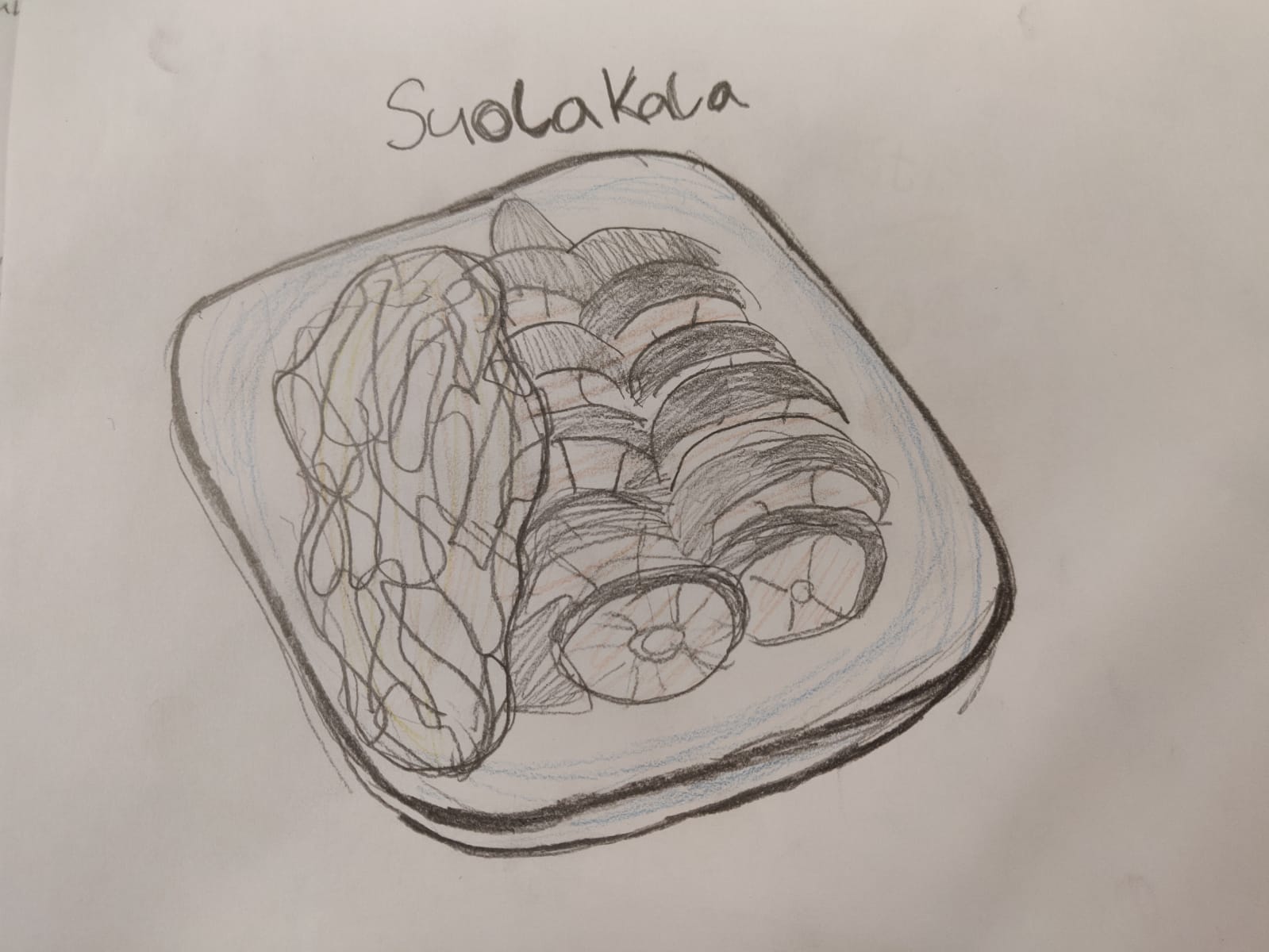 Lisää tietoa
Päätös koulun perustamisesta käärmelahteen tehtiin 29.12.1901.
Käärmelahden kansakoulun ensimmäinen päätös todistus kirjoitettiin 23.5.1905.
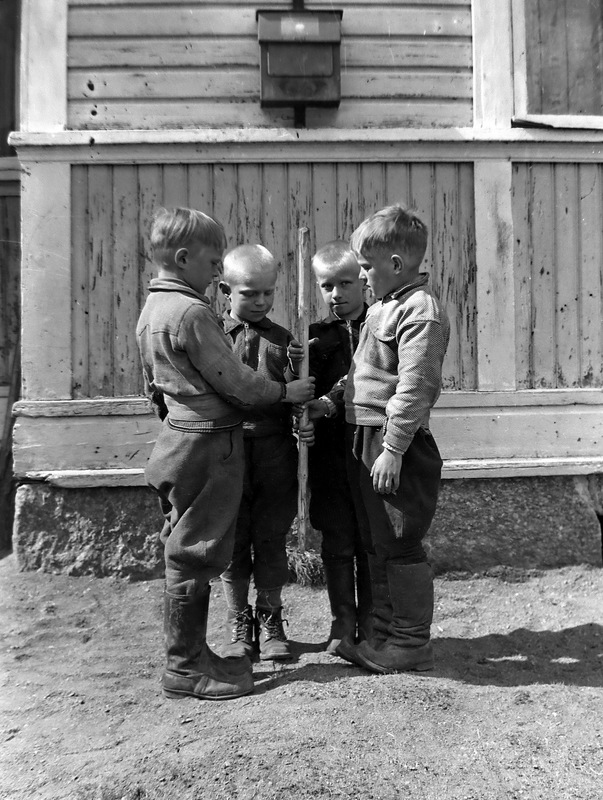 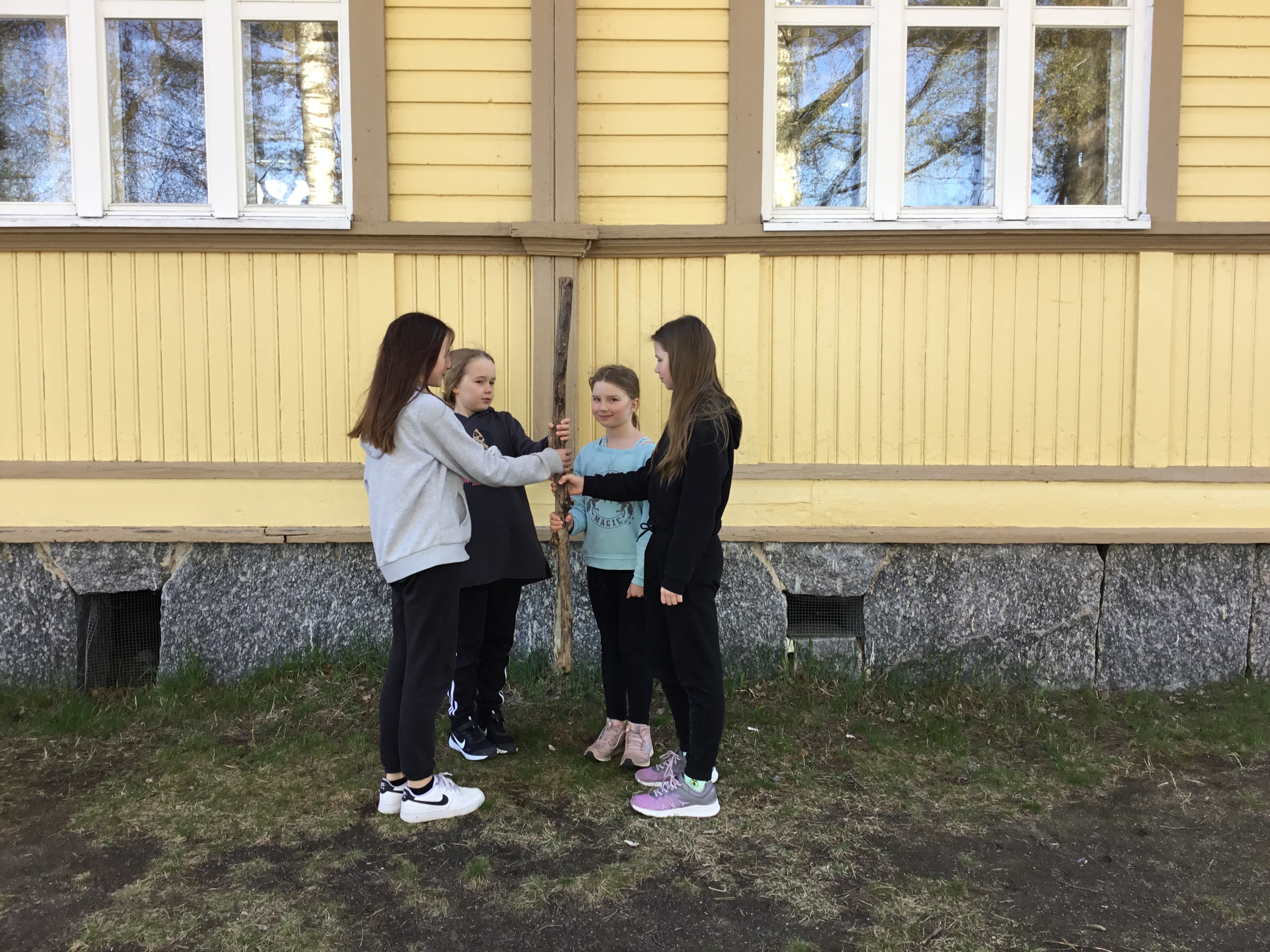 Entisaikojen koulun käynti
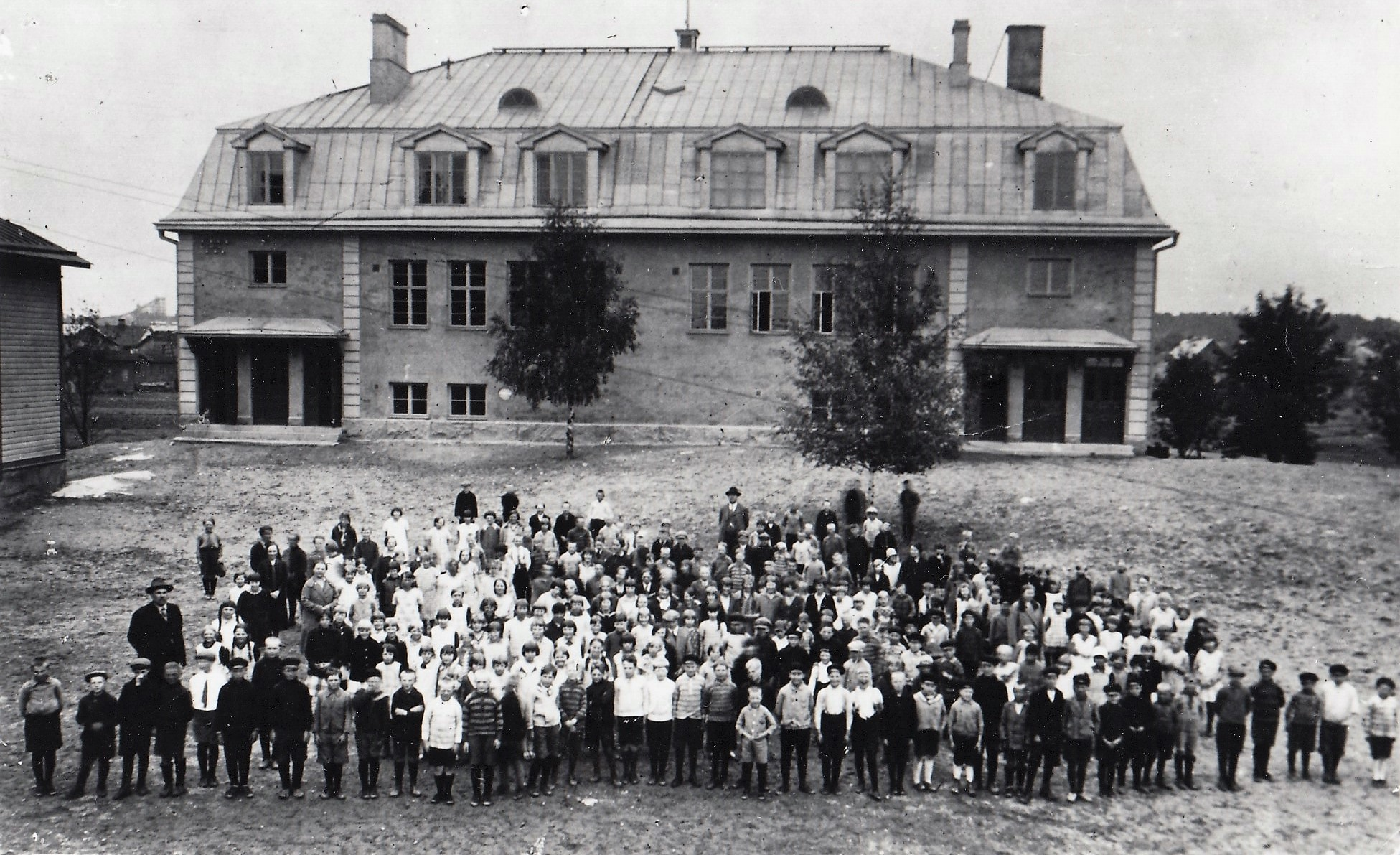 Maanantaina tultiin kahteen vuoroon kouluun joissain isoissa kouluissa.
Jos ei totellut opettajaa niin joutuu nurkkaan häpeämään.
Opettajan sana oli laki.
Oppiaineet olivat eri nimisiä
Entisajan ammatit
Entisaikaan työt ja palvelut tehtiin käsityönä ja ihmisenergialla
Käsityöläisammatit ovat kadonneet koneellistumisen myötä
Ennen vanhaan melkein kaikilla oli pelto
Herättäjän ammattikunta oli voimissaan 
   Ennen kuin herätyskelloista tuli tarpeeksi  
   Edullisia ja luotettavia
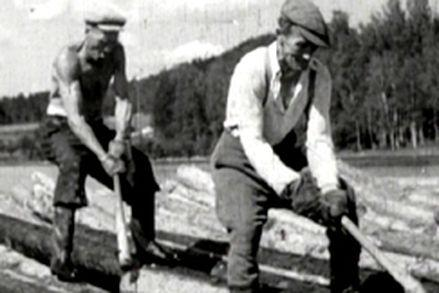 Miten ennen elettiin
Vanhan ajan ruokia
Kouluun piti mennä kävellen.
Keväällä tuli pieni tulva joten piti olla koulusta poissa pari viikkoa.
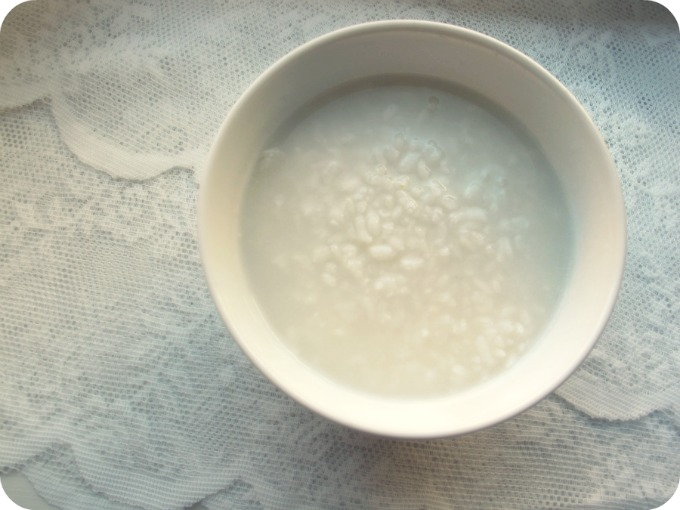 Lähteet
Tekijät: Mummot ja niiden suolakurkut
Tekijät: Aglaia, Sofia, Milla, Aleksi, Ninni, Maisa ja Neea